EXPORT MARKETING
Dr. Sumita Shankar
Special economic zones
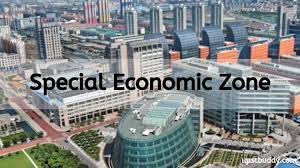 sez
The concept of special economic zones was suggested by then Commerce and Industry minister Late Mr.Murasoli Maran while introducing third revision of EXIM Policy 1997-2002.
DIFINITION OF SEZ
A special economic zone (SEZ) is an area in a country that is subject to different economic regulations than other regions within the same country. 
The SEZ economic regulations tend to be conducive to—and attract—Foreign Direct Investment FDI). FDI refers to any investment made by a firm or individual in one country into business interests located in another country.
KEY Points
A special economic zone (SEZ) is an area in a country that is subject to different economic regulations than other regions within the same country.
The economic regulations of special economic zones (SEZs) tend to be conducive to—and attract—foreign direct investment (FDI).
Special economic zones (SEZs) are typically created in order to facilitate rapid economic growth by leveraging tax incentives to attract foreign investment and spark technological advancement.
While many countries have set up special economic zones (SEZs), China has been the most successful in using SEZs to attract foreign capital.
WHY SEZs?
There were multiple controls and many clearances to be obtained before starting a venture.
Infrastructure facilities were shoddy and well below world standards in India.
The fiscal regime was unstable as well.
In order to attract huge foreign investments into the country, the government announced the Policy.
The Parliament passed the Special Economic Zones Act in 2005 after many consultations and deliberations.
The Act came into force along with the SEZ Rules in 2006.
However, SEZs were operational in India from 2000 to 2006 (under the Foreign Trade Policy).
The chief objectives of the SEZ Act
To create additional economic activity.
To boost the export of goods and services.
To generate employment.
To boost domestic and foreign investments.
To develop infrastructure facilities.
FACILITIES AND INCENTIVES
Duty-free import or domestic procurement of goods for developing, operating and maintaining SEZ units.
100% Income tax exemption on export income for SEZ units under the Income Tax Act for first 5 years, 50% for next 5 years
Units are exempted from Minimum Alternate Tax (MAT).
They were exempted from Central Sales Tax, Service Tax and State sales tax. These have now subsumed into GST and supplies to SEZs are zero-rated under the IGST Act, 2017.
Single window clearance for Central and State level approvals.
There is no need for a license for import.
FACILITIES AND INCENTIVES
In the manufacturing sector, barring a few segments, 100%FDI is allowed 
Profits earned are permitted to be repatriated freely with no need for any dividend balancing.
There is no need for separate documentation for customs and export-import policy.
Many SEZs offer developed plots and ready-to-use space.
Apart from the firms operating in SEZs, developers of SEZs also receive many benefits and incentives from the government.
Currently, about 240 are operational in the country. About 64% of the SEZs are located in five states – Tamil Nadu, Telangana, Karnataka, Andhra Pradesh and Maharashtra.
The following table gives data about the SEZs as of February 2nd, 2020.
ADVANTAGES OF SEZ
1. SEZ Can be for manufacturing, services or trading-they would be able to import capital good without import duty 
2. Is is to be treated as foreign territory for trade operations and duties , tariff 
3. No routine examination of export import cargo by customs.
4. SEZ to maintain accounts in format of their choice 
5.Duty free goods to be utilised within the approval period of 5 years
ADVANTAGES OF SEZ
6. 100% FDI through automatic route in the manufacturing sector.
7.100 % income tax exemption for 5 years and 50% for 2 years 
8. Under foreign trade policy 2015-2020 special incentives are offered  to SEZ
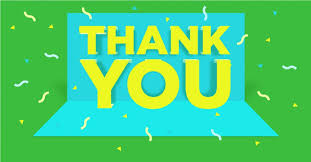